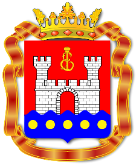 Об организации работы по профилактике коррупции в подведомственных Министерству здравоохранения Калининградской области государственных учреждениях, при осуществлении закупок для государственных нужд, принятии решений о предоставлении квот, субсидий, осуществлении лицензионной деятельности
Министр здравоохранения  Калининградской области

Кравченко  Александр Юрьевич
ИТОГИ КАМПАНИИ 
ПО СБОРУ
И ПРОВЕРКЕ СВЕДЕНИЙ
О ДОХОДАХ, РАСХОДАХ,
ОБ ИМУЩЕСТВЕ
И ОБЯЗАТЕЛЬСТВАХ ИМУЩЕСТВЕННОГО ХАРАКТЕРА
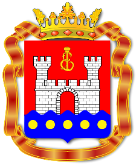 ПРОТИВОДЕЙСТВИЕ КОРРУПЦИИ
В СФЕРЕ ГОСУДАРСТВЕННЫХ ЗАКУПОК
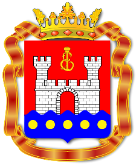 ОРГАНИЗАЦИЯ
 ЦЕНТРАЛИЗОВАННЫХ И СОВМЕСТНЫХ ЗАКУПОК
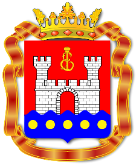 КООРДИНИРУЮЩИЙ
ОРГАН
УПОЛНОМОЧЕННЫЙ
ОРГАН
ЗАКАЗЧИК
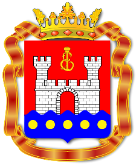 Конкурсное
    агентство
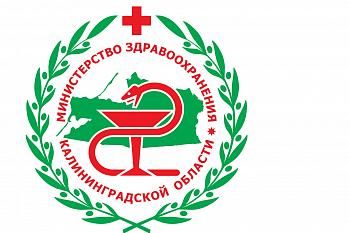 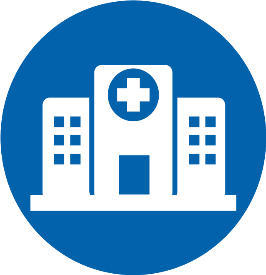 Министерство
    здравоохранения
Медицинские         
           организации
ОРГАНИЗАЦИЯ ЗАКУПОК
ЧЕРЕЗ ЭЛЕКТРОННЫЙ МАГАЗИН
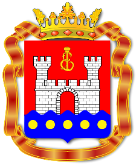 https://www.rts-tender.ru/market
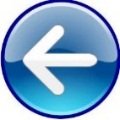 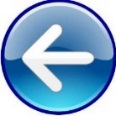 ЛИЦЕНЗИРОВАНИЕ
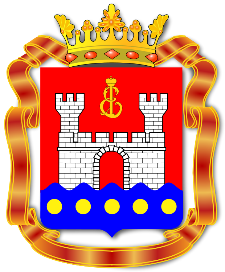 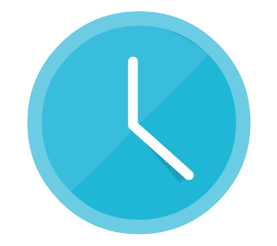 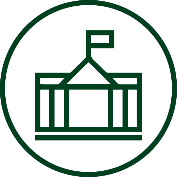 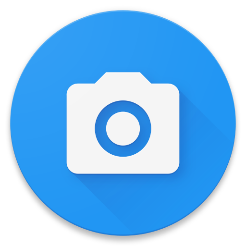 ПРЕДОСТАВЛЕНИЕ СУБСИДИЙ
ЮРИДИЧЕСКИМ ЛИЦАМ ЗА ОКАЗАНИЕ МЕДИЦИНСКОЙ ПОМОЩИ 
В ЭКСТРЕННОЙ ФОРМЕ НЕ ЗАСТРАХОВАННЫМ И НЕ ИДЕНТИФИЦИРОВАННЫМ 
В СИСТЕМЕ ОБЯЗАТЕЛЬНОГО МЕДИЦИНСКОГО СТРАХОВАНИЯ
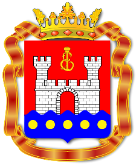 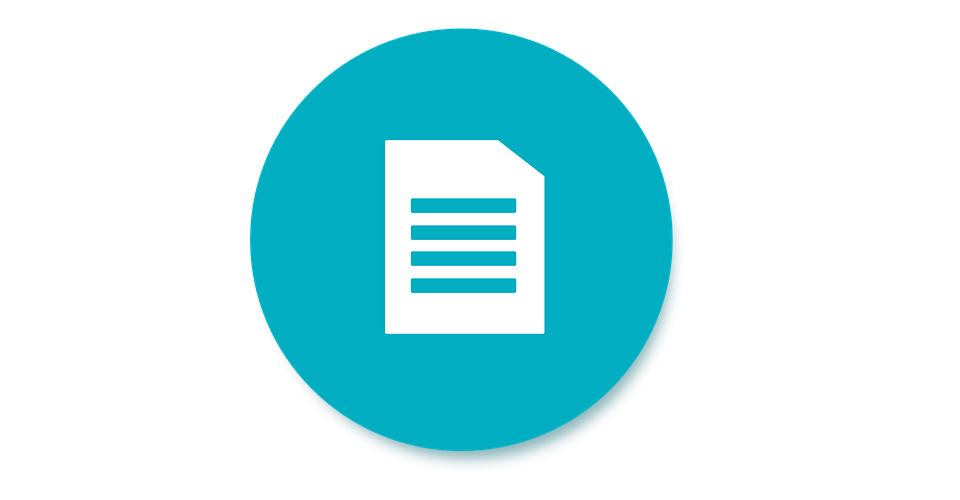 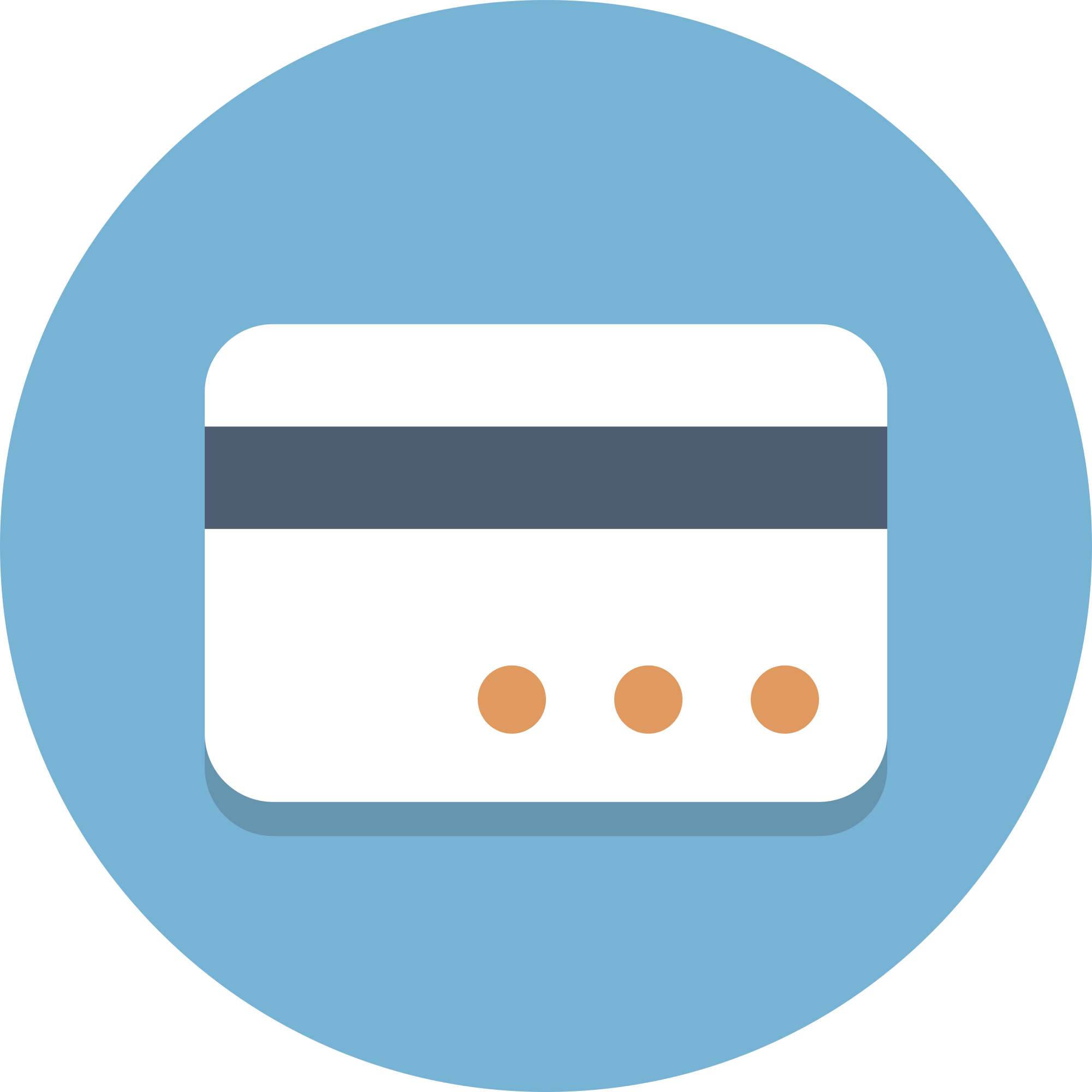 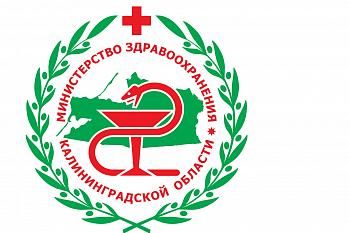 Министерство
    здравоохранения
НАПРАВЛЕНИЕ РЕЕСТРОВ
НА ИДЕНТИФИКАЦИЮ
И ОПЛАТУ
ОПЛАТА
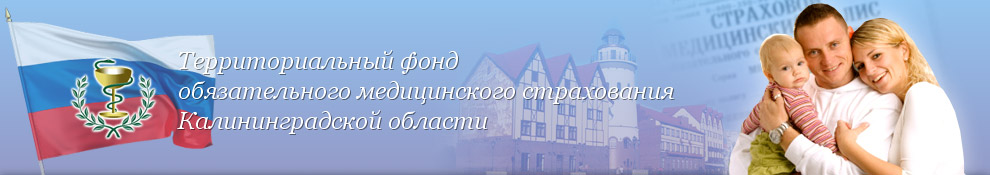 Терфонд ОМС
ВОЗВРАТ РЕЕСТРОВ 
НА НЕЗАСТРАХОВАННЫХ
НАПРАВЛЕНИЕ РЕЕСТРОВ
НЕ ЗАСТРАХОВАННЫХ
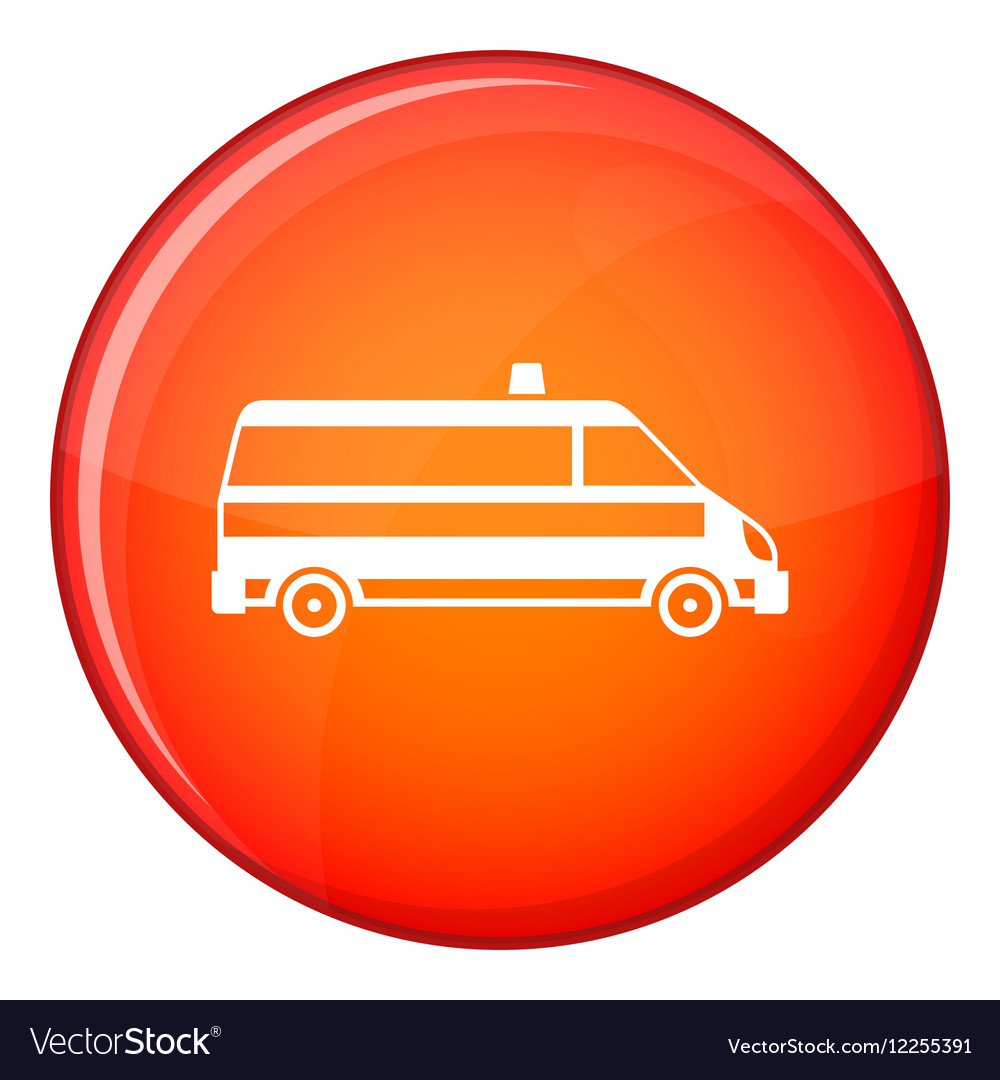 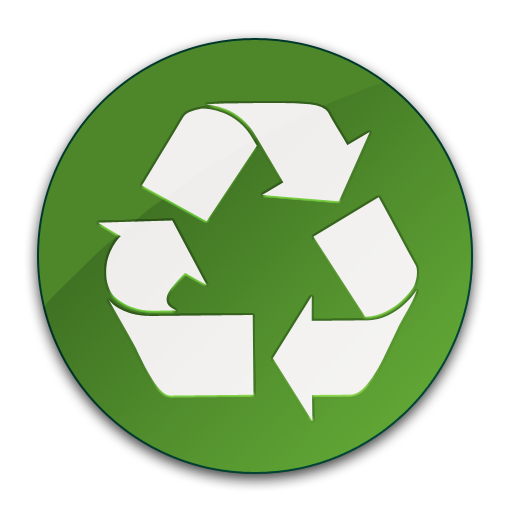 Медорганизации
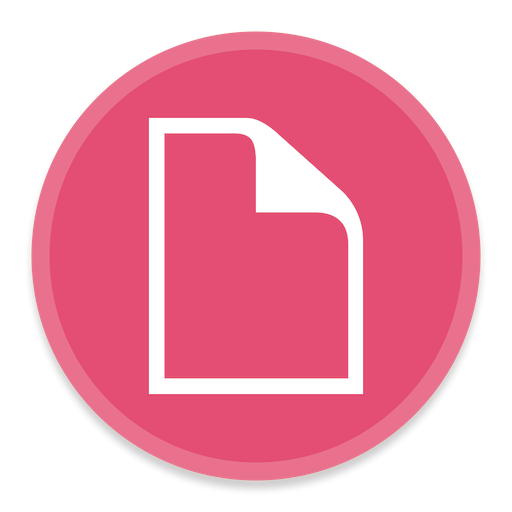 НАПРАВЛЕНИЕ
НА ОКАЗАНИЕ ВЫСОКОТЕХНОЛОГИЧНОЙ
МЕДИЦИНСКОЙ ПОМОЩИ
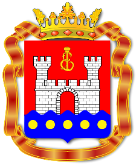 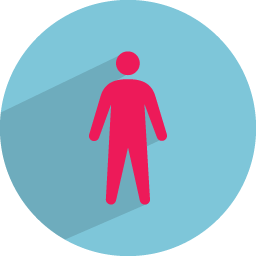